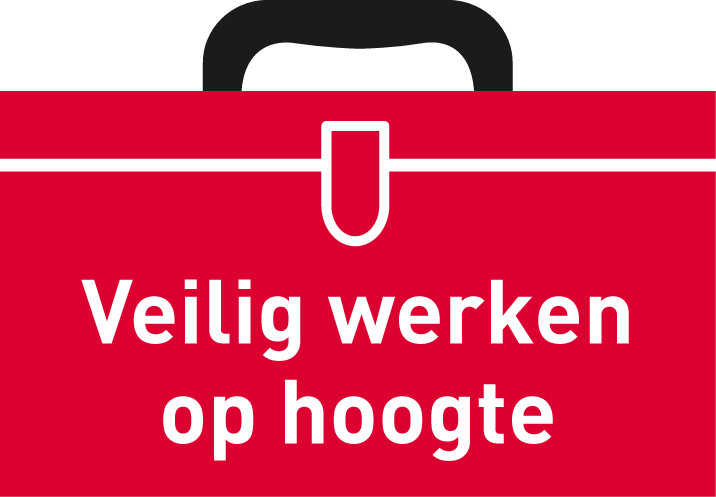 [Speaker Notes: Deze presentatie gaat over de risico’s van het werken op hoogte en de manieren om deze risico’s te verkleinen. De presentatie is algemeen. Gebruik waar mogelijk in de presentatie foto’s en voorbeelden uit de eigen praktijk, om de presentatie herkenbaarder te maken voor je werknemers.]
Wanneer is er valgevaar?
Er is sprake van ernstig valgevaar als je meer dan 2,5 meter kan vallen

òf

bij risicoverhogende omstandigheid zoals:
Obstakels (materiaal)/ uitstekende delen
Werken vlakbij of boven water
Aanwezigheid van verkeer
Werken aan spanningsvoerende delen/ kabels
Gladheid

Maar… 
Let op: Er komen net zo vaak ernstige valongevallen voor bij hoogtes < 2,5 meter als bij hoogtes > 2,5 meter!
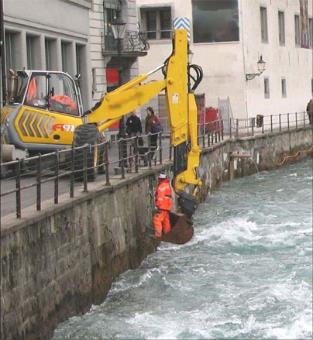 Veilig werken op hoogte?
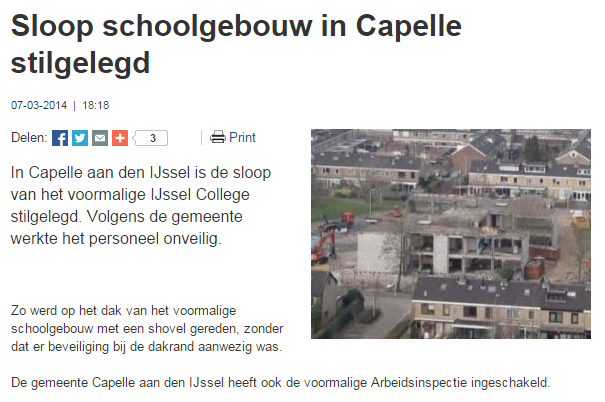 Feiten
In de bouw waren er 4580 ongevallen met verzuim in 2013
Waarvan bijna 30% door een val van hoogte 
Waarvan (jaarlijks) ca. 240 ernstige ongevallen: ziekenhuisopname en/of dodelijke afloop (10x) of blijvend letsel (30x).
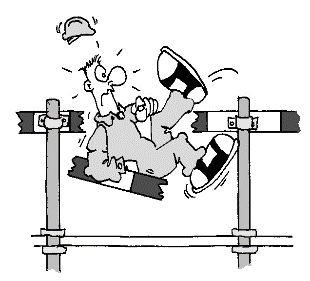 Werken op hoogte is veiligheidsrisiconummer 1 in de bouw
[Speaker Notes: Nadere toelichting: 
De hier genoemde cijfers zijn van Inspectie SZW.
Het werkelijke aantal ongevallen en bijna ongevallen ligt uiteraard veel hoger, zeker als het “zwart werken” en privégebruik wordt meegerekend!]
Vallen van hoogte
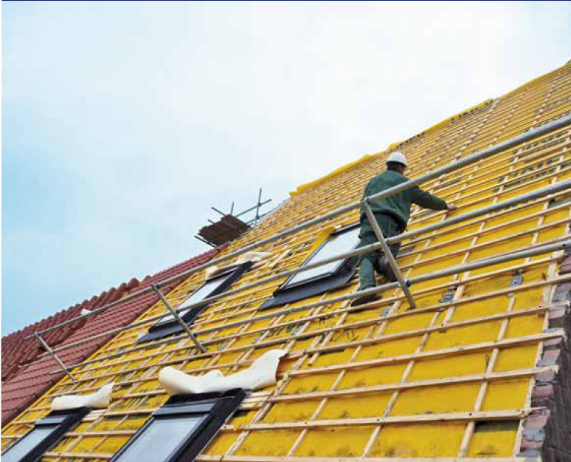 Waar kun je vanaf of doorheen vallen?
dak, vloer, bordes
steiger
ladder of trapje
platform, lift of hoogwerker
gat in de vloer of grond
materieel/voertuig
Voorbeeld van randbeveiliging op een hellend dak
De top 5 van ernstige ongevallen vond plaats
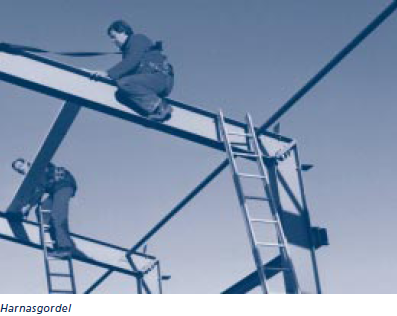 tijdens werkzaamheden op een dak of vloer 
bij het construeren/ monteren  van dak/platform/verdieping
bij het staan of lopen over een dak of vloer 
bij plaatsen of verwijderen van randbeveiliging
klimmen
Let op:  onveilige wijze van toegang tot hoogte
[Speaker Notes: De ladder staat bijvoorbeeld niet geborgd.]
Werkplek op hoogte
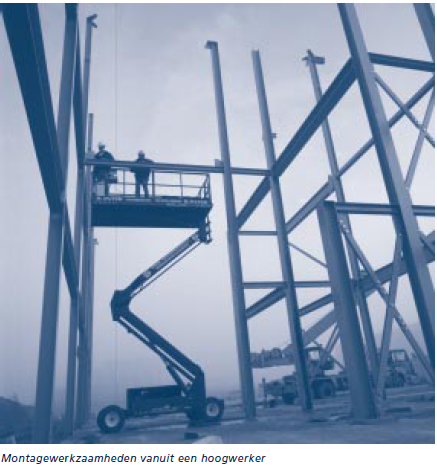 veilige werkwijze
Montagewerkzaamheden vanuit een hoogwerker
Oorzaak nr. 1 van vallen
Niet werkende, afwezige of onvolledige randbeveiliging.
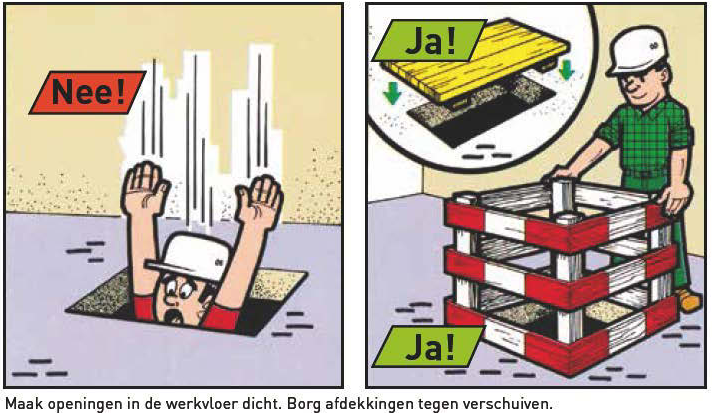 Oorzaak nr. 2 van vallen
Geen goede valbeveiliging of verkeerd gebruikte valbeveiliging.
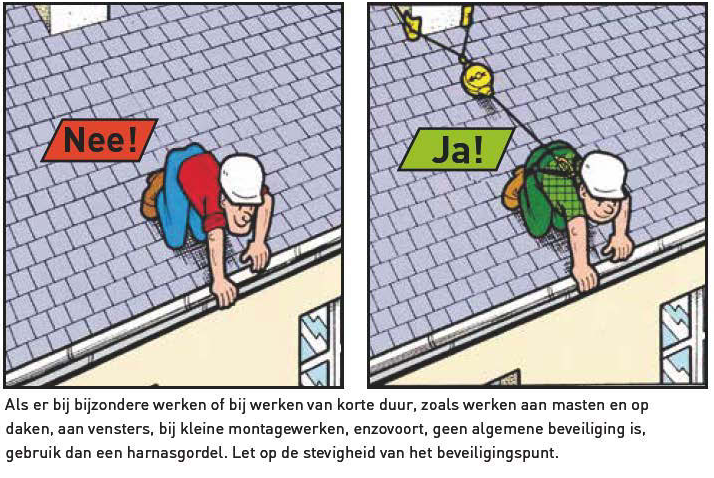 Oorzaak nr. 3 van vallen
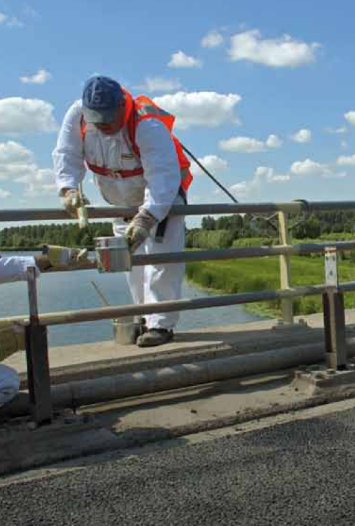 Verlies van controle: uitglijden, verlies van evenwicht bij gebruik van gereedschap, onwel worden, etc.
Oorzaak nr. 4 van vallen
Bezwijken door bijvoorbeeld overbelasting of belasting van eendak of vloergedeelte dat daar niet voor is bedoeld.
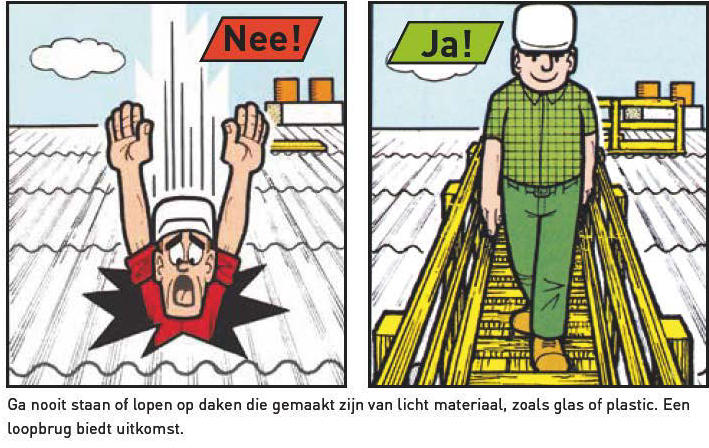 Voorbereiding werken op hoogte
Schat de risico’s vooraf in en let op aanwezigheid en deugdelijkheid van de maatregelen (randbeveiliging, collectieve valbeveiliging).
Bespreek/ stem de maatregelen af met anderen die aan het werk zijn of gaan voordat het werk start.
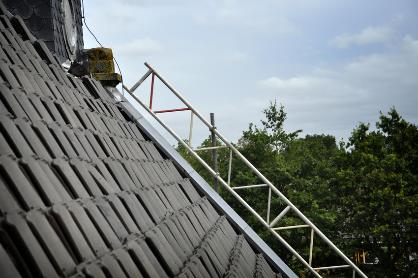 [Speaker Notes: Bij de onderzochte ernstige ongevallen bleek dat van de circa 450 keer dat de randbeveiliging onvoldoende sterk was in ruim 270 gevallen de randbeveiliging ontbrak en in bijna 110 gevallen de randbeveiliging incompleet of onvoldoende was. Wellicht nog schokkender is dat in de resterende gevallen (bijna 70 maal) de randbeveiliging onklaar was gemaakt of verwijderd!
Hieruit blijkt het grote belang van regelmatige controle op de werkplekken (bijvoorbeeld met behulp van het instrument VI-bouw).]
Voorbereiding werken op hoogte
Zorg dat gevaarlijke locaties zijn gemarkeerd en dat trapgaten en sparingen afgedekt zijn.
Check of er een veilige wijze van toegang is tot de werkplek, bijv.:
Personenlift
Trappenhuis
Speciaal daartoe uitgeruste hoogwerker
Kooiladder
(Rol)steiger
Kraan met werkbak
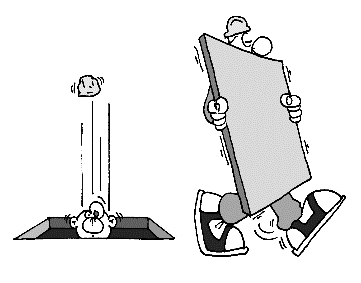 Persoonlijke valbeveiliging
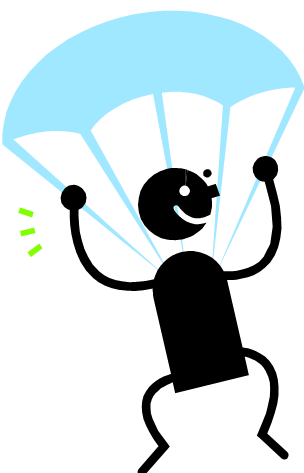 Collectieve maatregelen waren niet mogelijk 
CE-markering en in goede staat
Conform gebruiksaanwijzing/ instructie
Banden strak om het lichaam aangetrokken
Bedrijfshulpverleners in de nabijheid
Goede bevestiging van de vallijn
Let op: door de lengte van de vallijn en schokdemper heeft een valbeveiliging pas zin vanaf een hoogte van 6,5 meter!
[Speaker Notes: let op, dat door de lengte van de vallijn en schokdemper een valbeveiliging pas vanaf een hoogte van 6,5 meter zin heeft ( 1,75 m lijnlengte + 2,00 m schokdemper +  1,75 m lichaamslengte + 1 m reserve = 6,5 m vrije ruimte).
controleer bevestiging van de vallijn en let er op dat door de keuze van het bevestigingspunt de valhoogte wordt beperkt.  
Wees alert op de pendule werking.
Let op: als persoonlijke valbeveiliging wordt  gebruikt ga dan eerst na of er hulpverleners in de nabijheid zijn  om je na een val te bevrijden!]
Wat je nooit moet doen
Onbeschermd werken op een vloer of dak met openingen of randen 
Klimmen op iets wat daar niet voor is bedoeld
Ergens op lopen als je niet zeker weet of het draagkrachtig genoeg is
Een onveilige steiger of (niet-geborgde) ladder gebruiken
Persoonlijke valbeveiliging gebruiken zonder de voorwaarden te respecteren
Is er een onveilige werksituatie? Meld dit direct bij je leidinggevende.
Vragen?
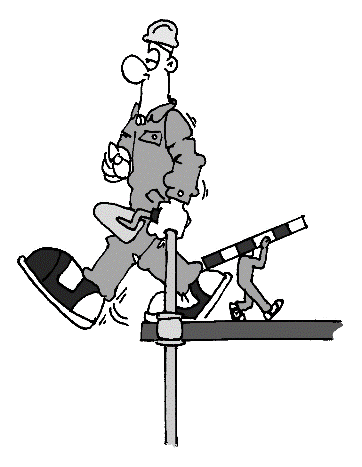